Space Capsule Smart HomeTechnology  Fashion  and Eco-Friendliness
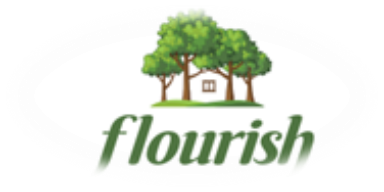 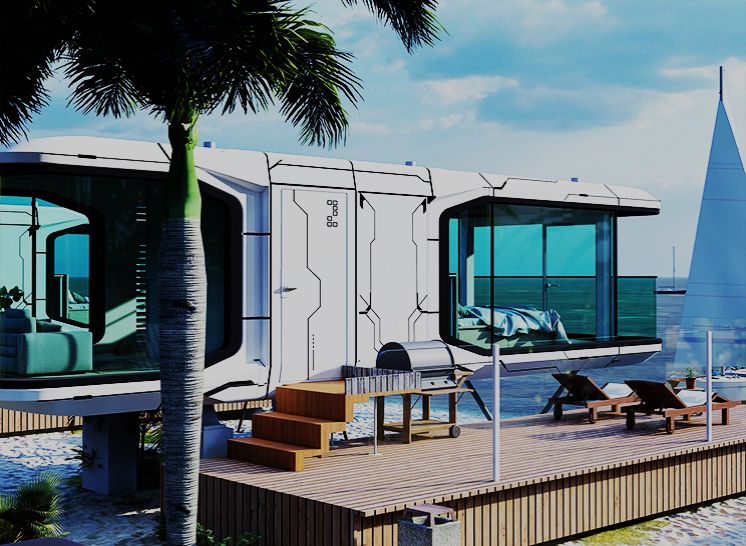 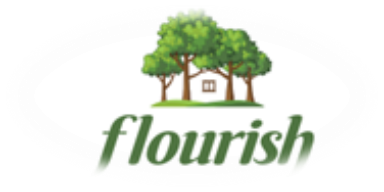 Our Vision
Innovative leader in Canadian housing construction
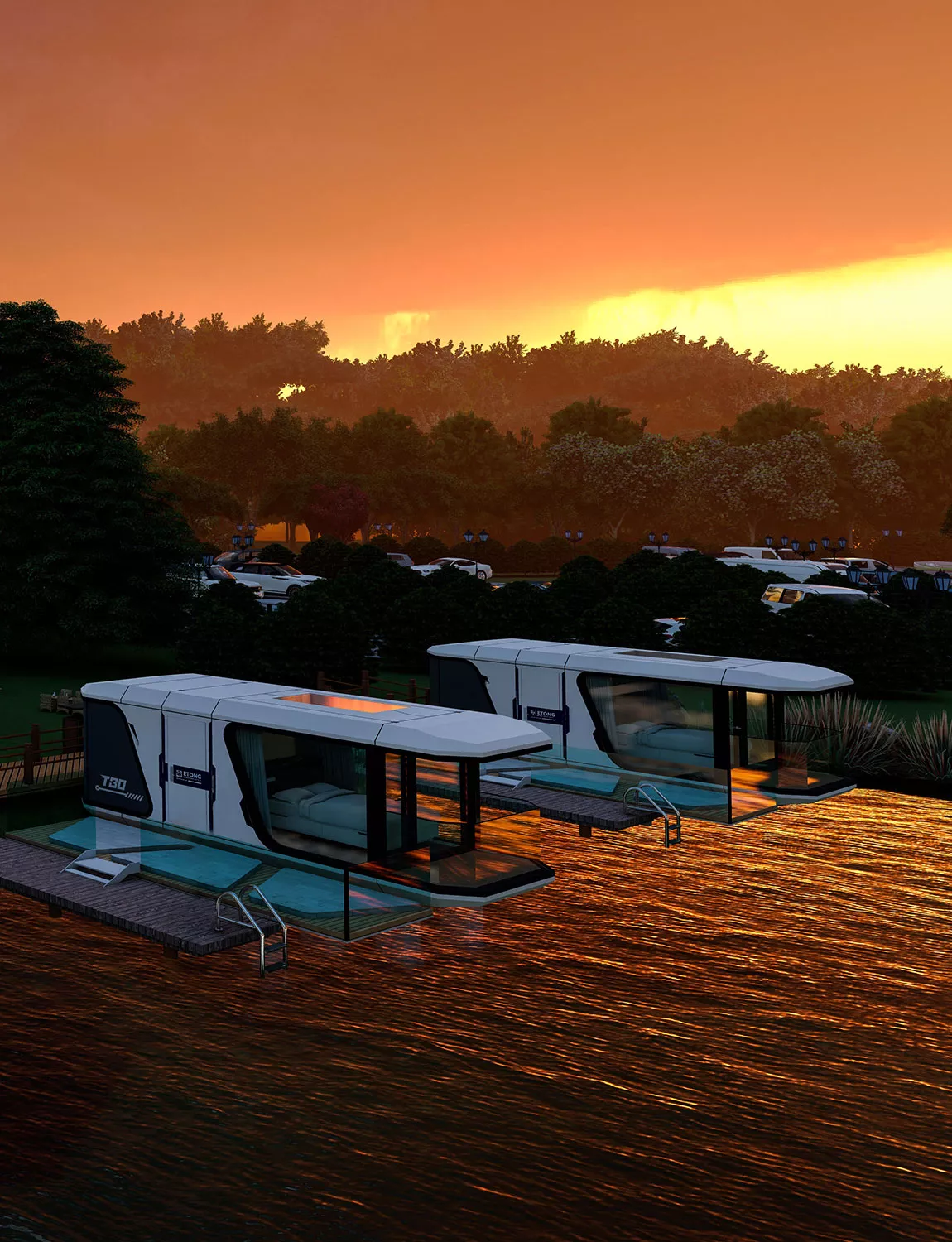 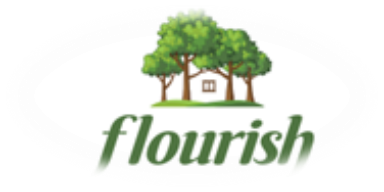 Our Mission
Comfortable, intelligent, eco-friendly living
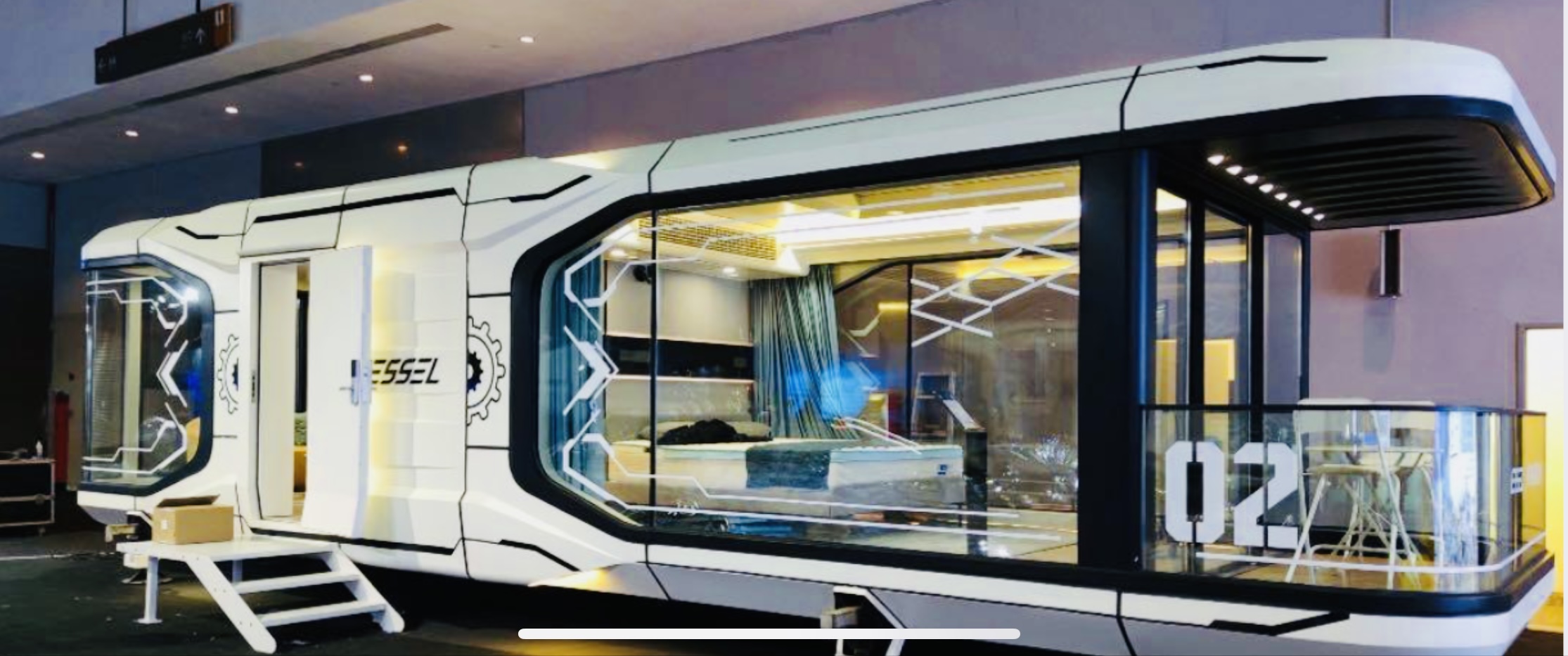 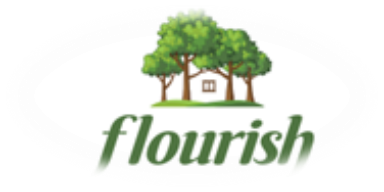 Energy Saving and Eco-Friendly
Solar power generation system
Triple-glazed doors and windows
Air exchange system
LED lights and light strips
Geothermal system
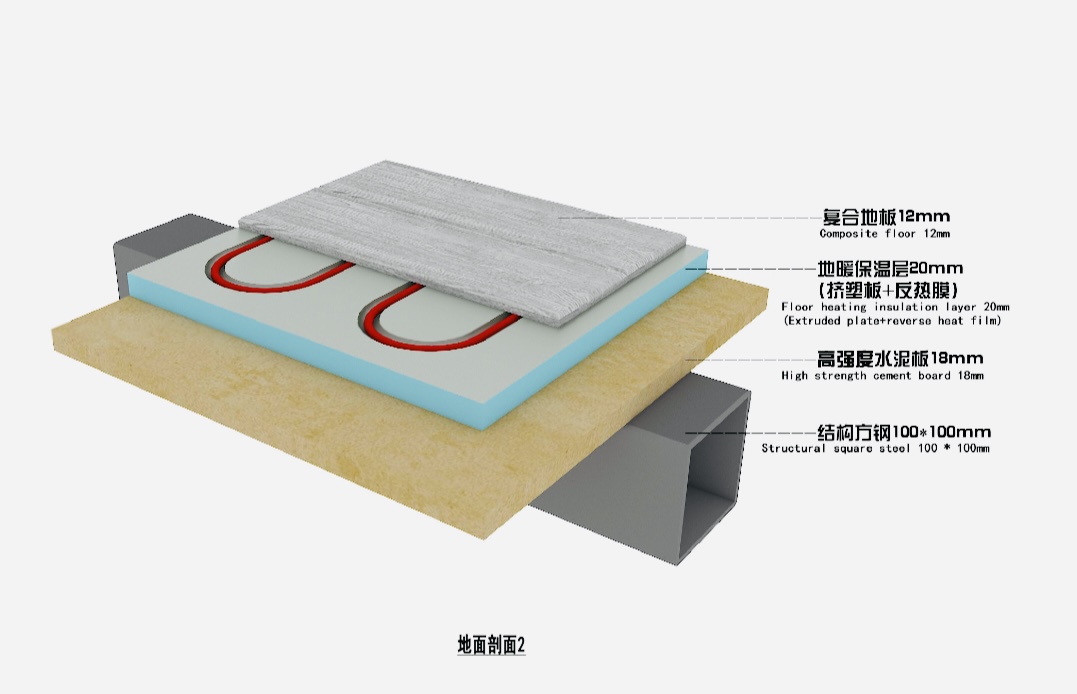 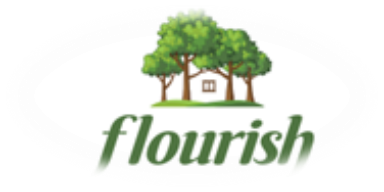 Smart Home Technology
Whole-house smart control system
Smart door lock
Smart toilet
Smart curtain switch
Smart background music system
Smart lighting control
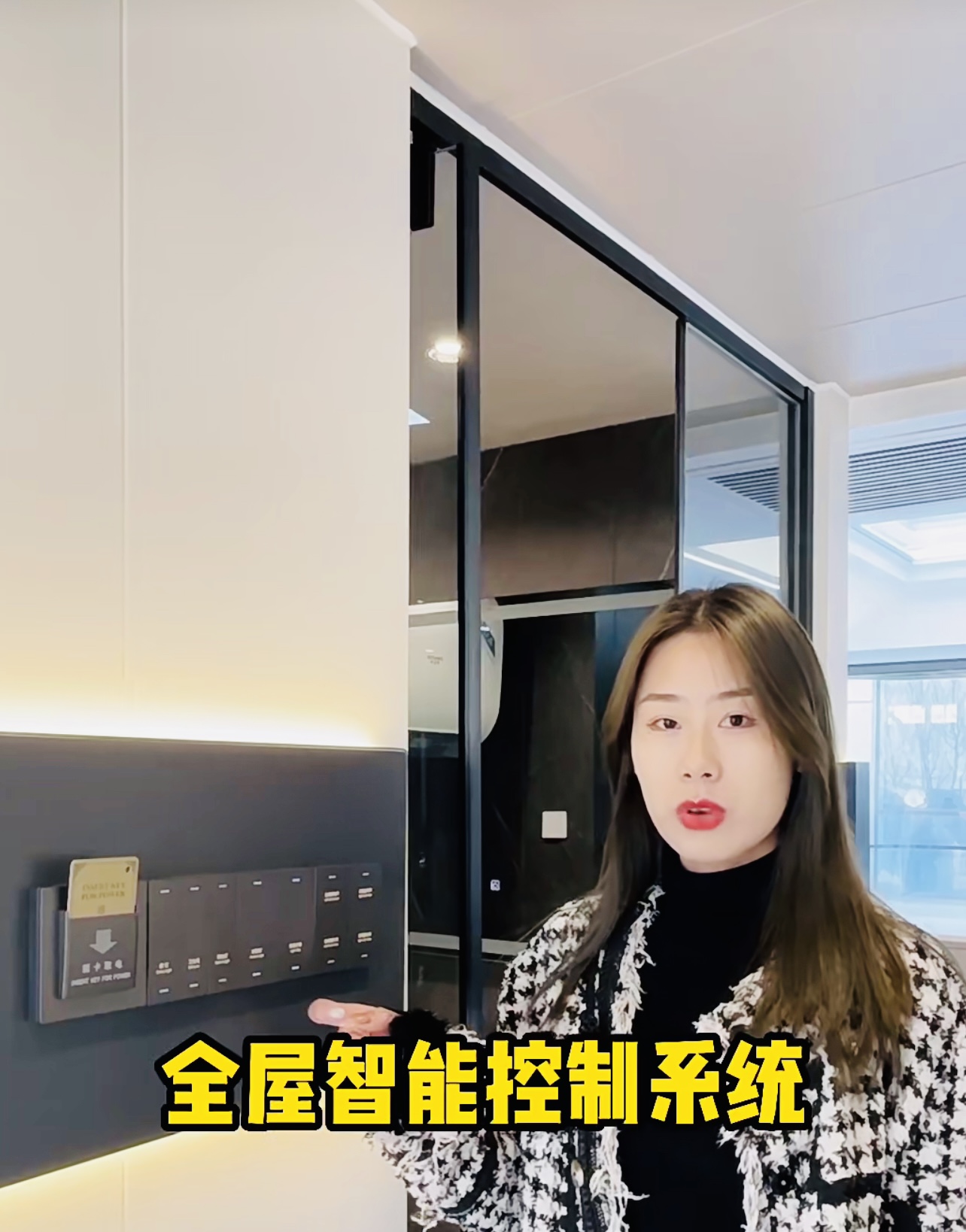 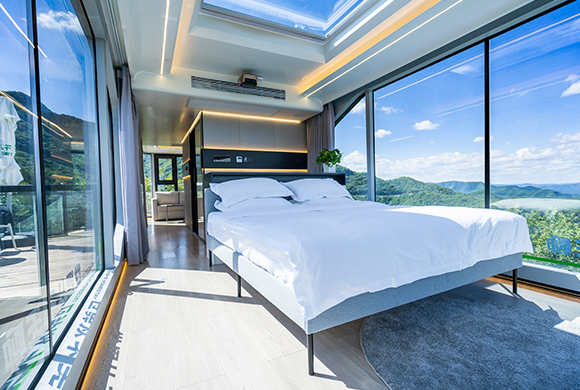 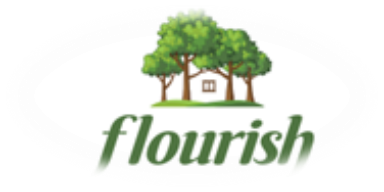 Modern Design
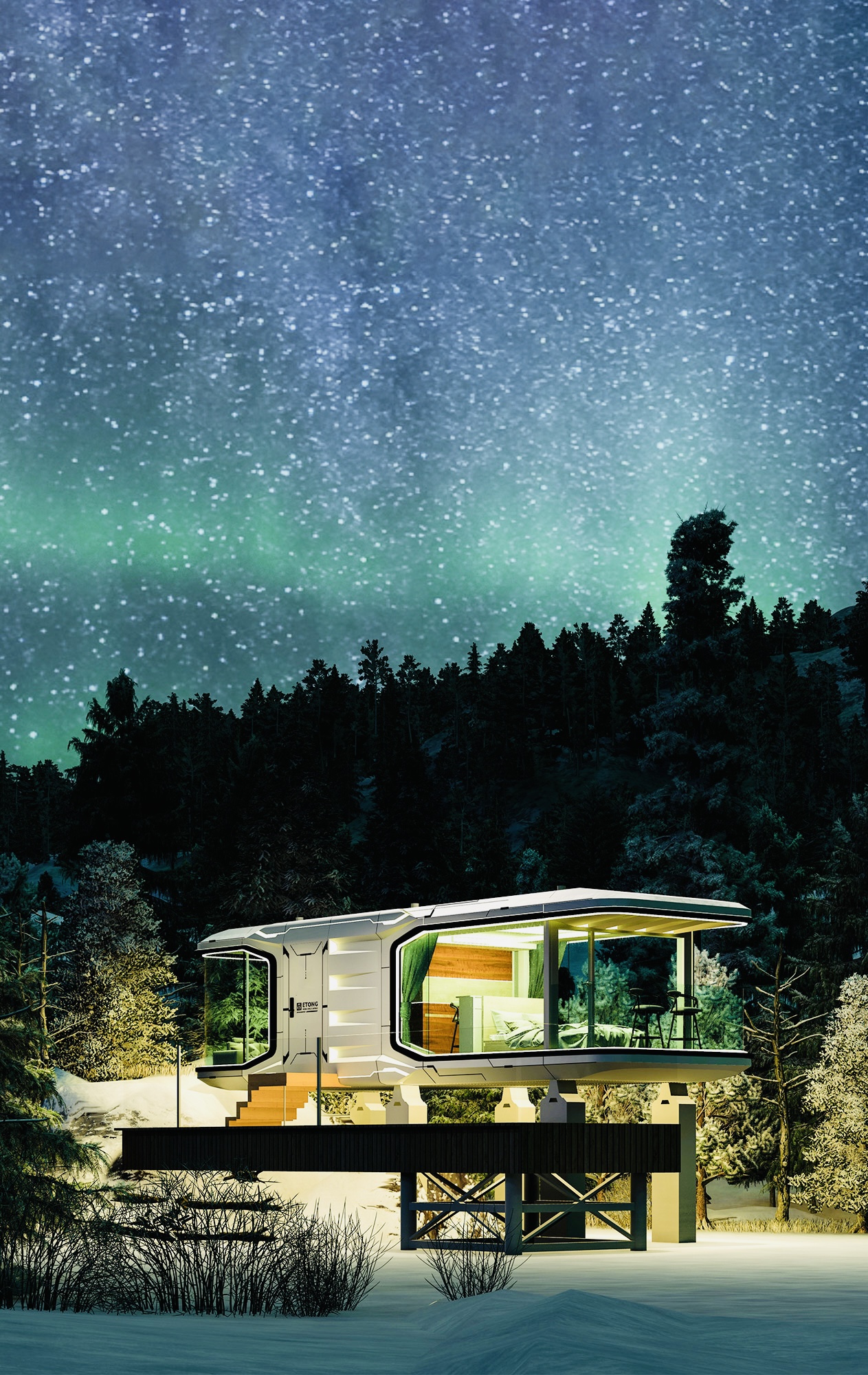 Aviation-grade aluminum exterior
Streamlined appearance
Stunning light fixtures
Large floor-to-ceiling windows
Rooftop skylight
Modern furniture
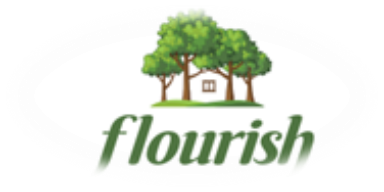 Easy Mobility
40-foot flatbed trailer transport
Quick hoisting to base
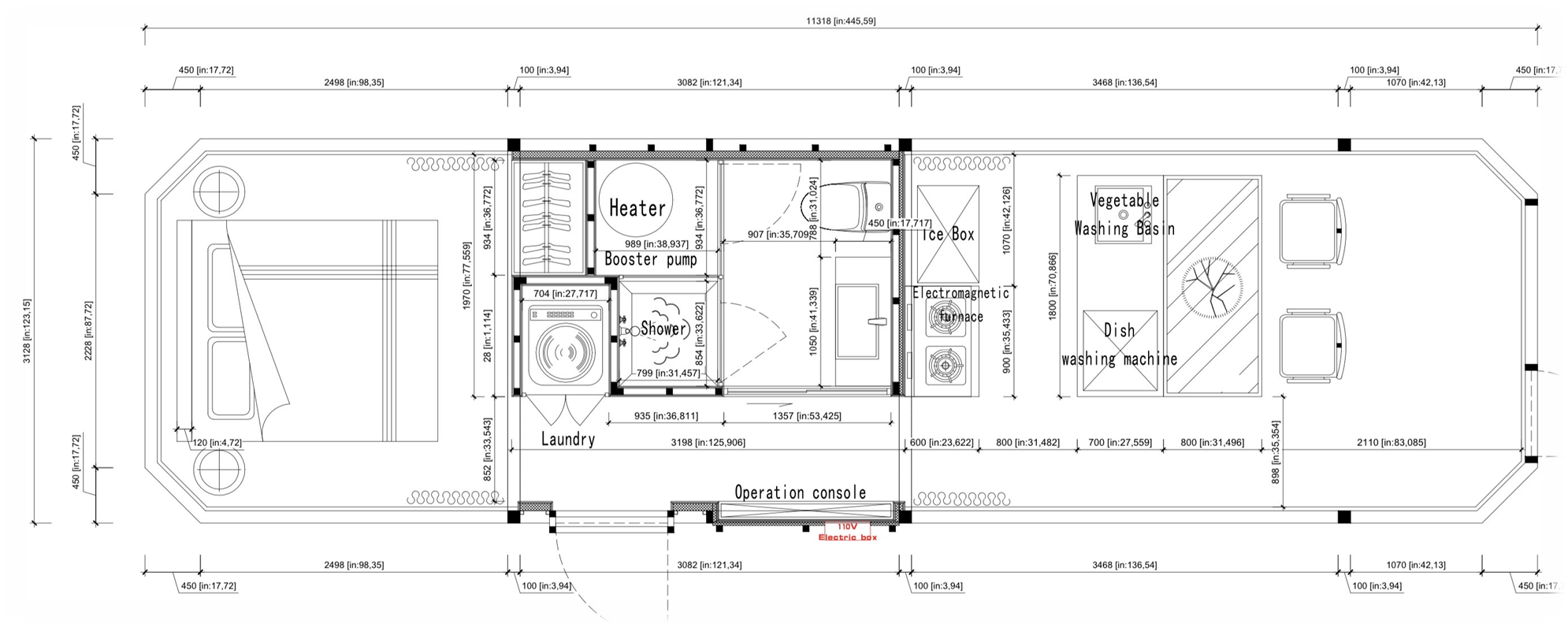 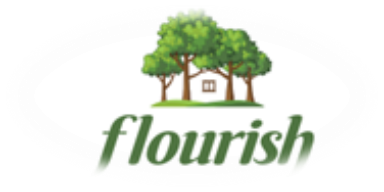 Durable and Long-lasting
Aviation-grade aluminum exterior
Aluminum alloy interior finish
High-quality plumbing and electrical systems
50-year service life
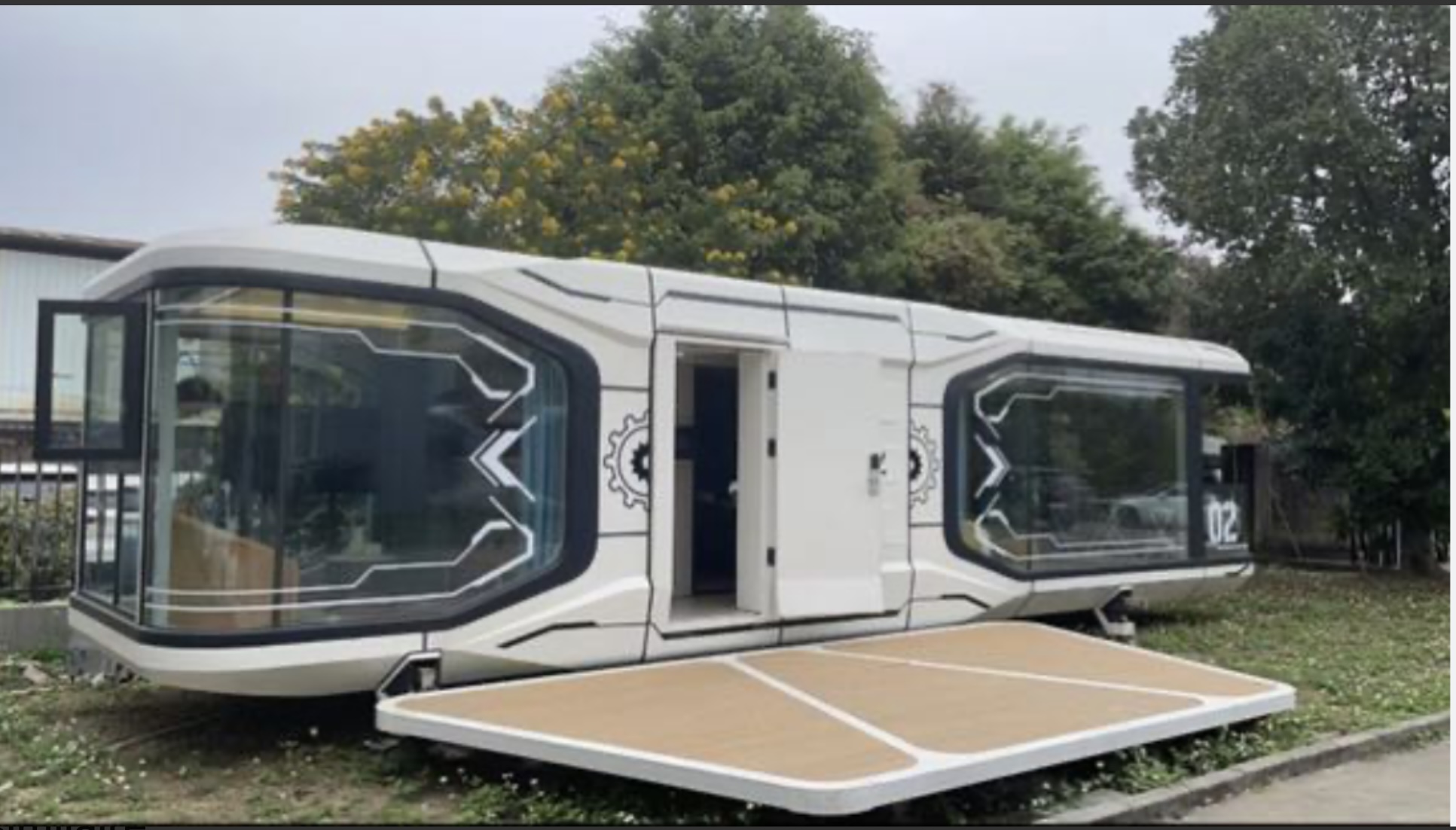 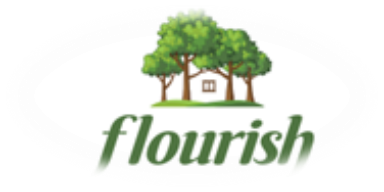 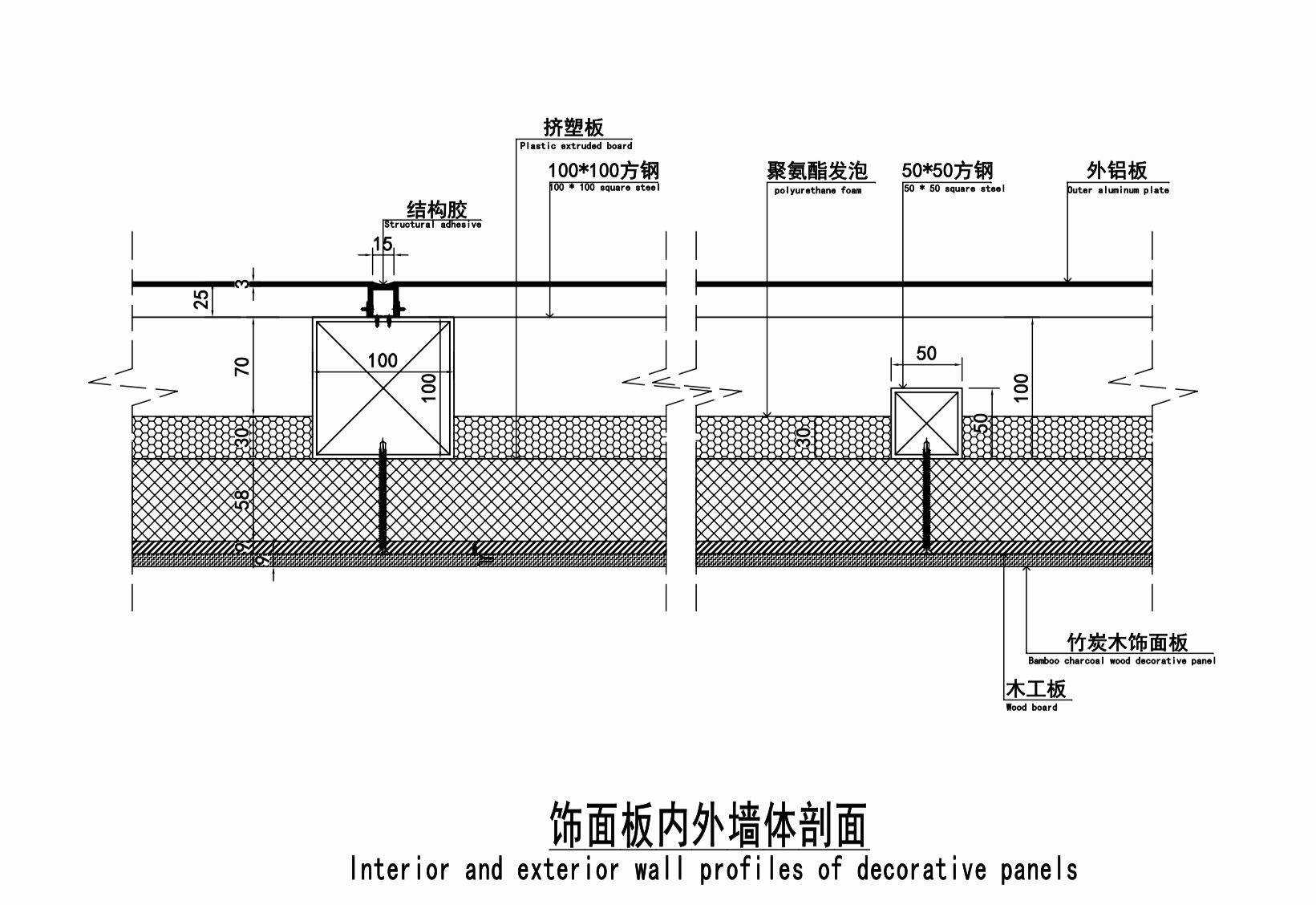 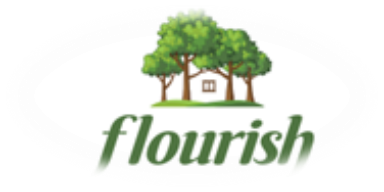 Rapid Manufacturing and Installation
30-day production cycle
Factory one-time molding
2-hour quick installation
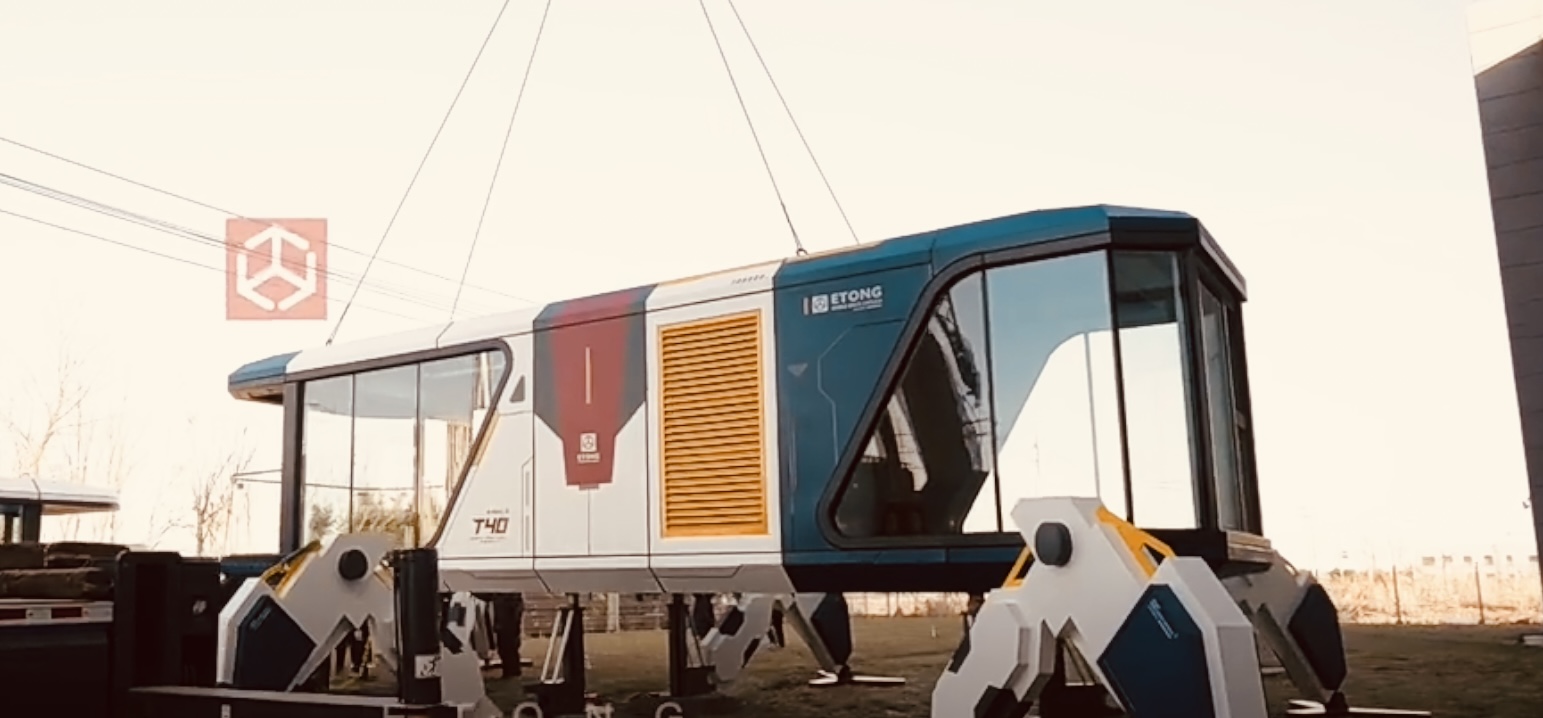 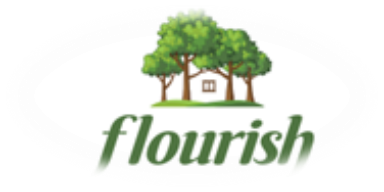 Versatile Applications
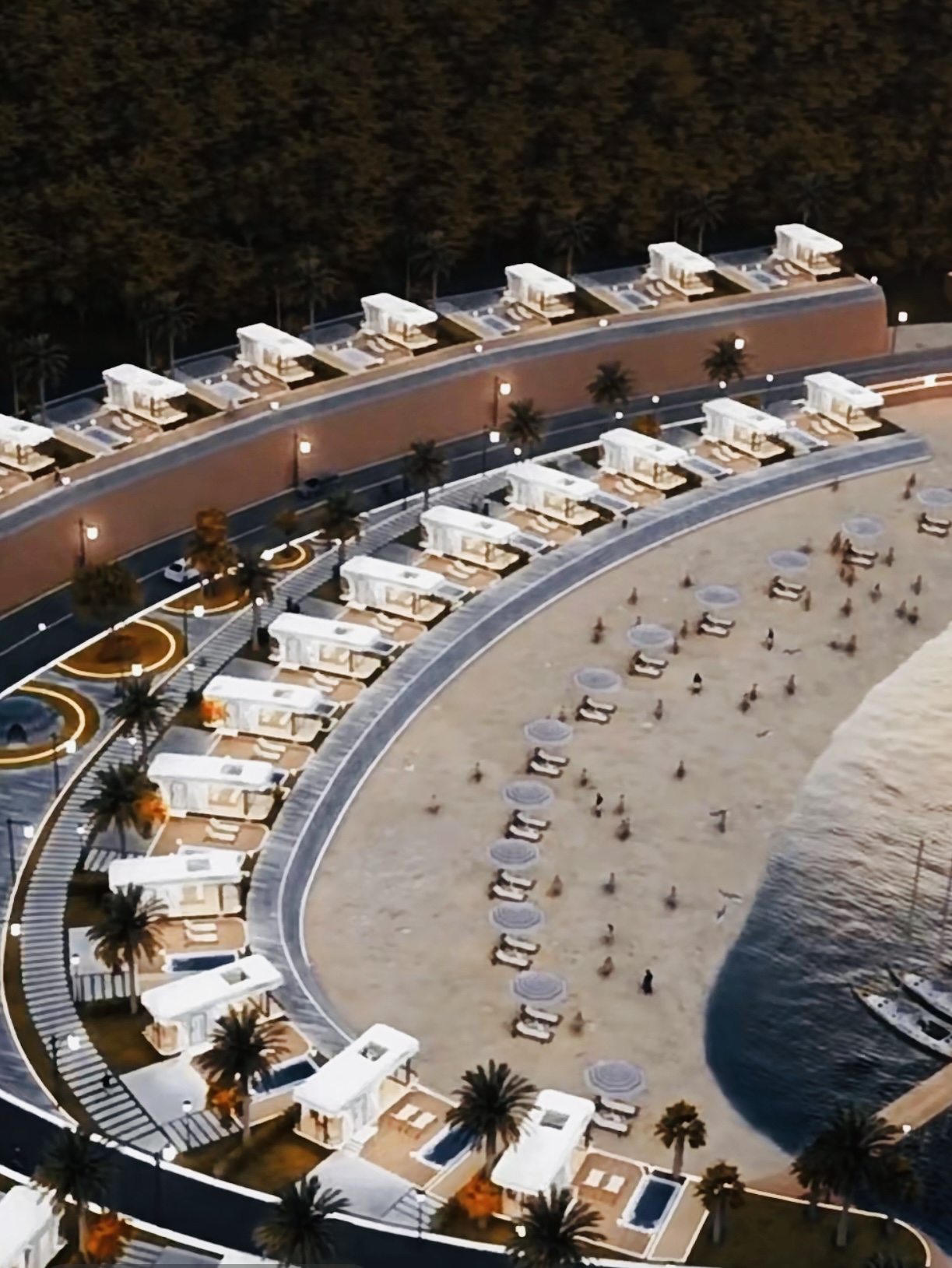 Ideal residential home
Vacation home
Cottage
Motel
Rental property
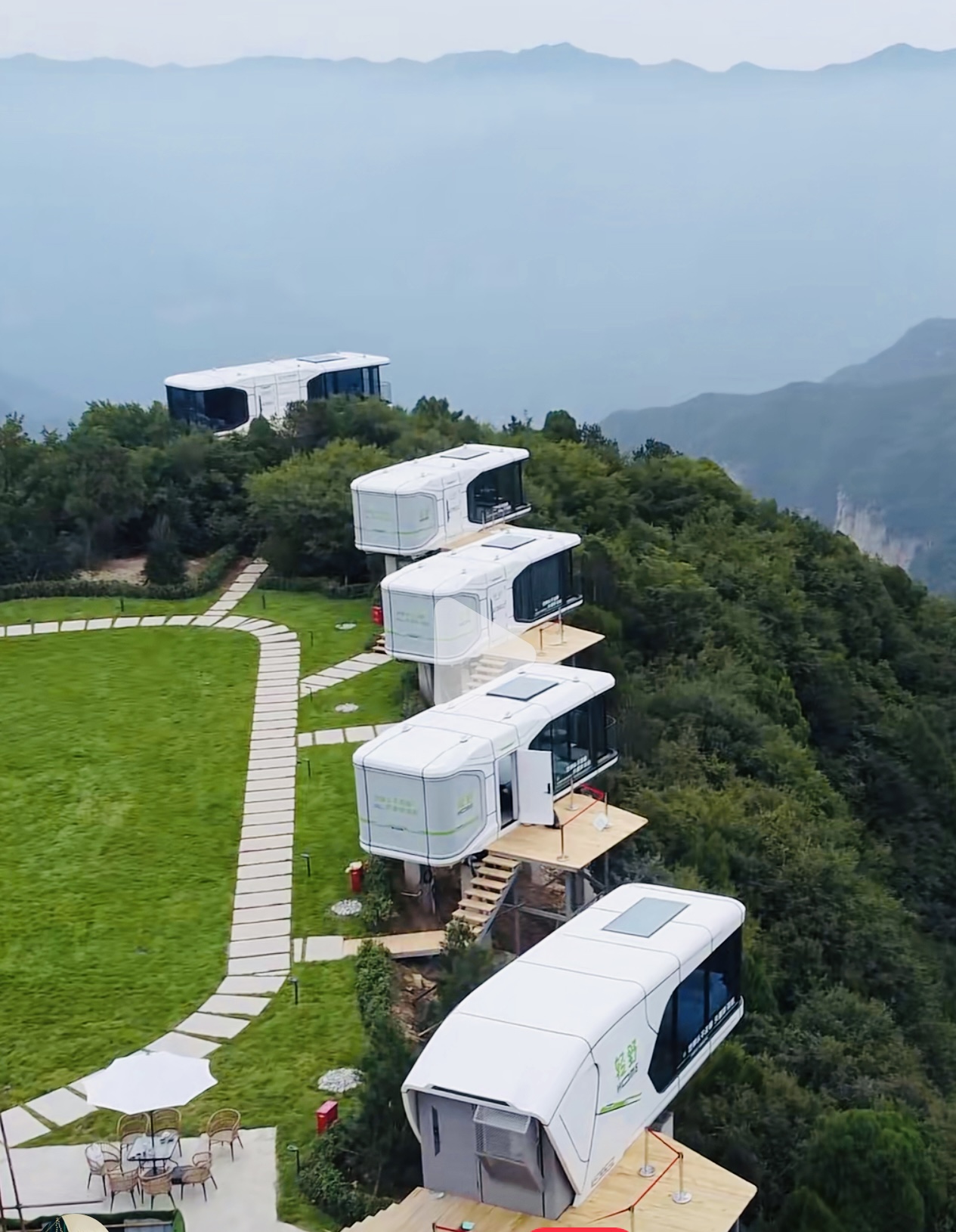 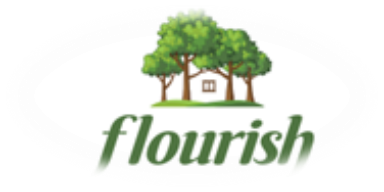 Space Capsule Smart Mobile Home Embark on a New Era of Smart Living
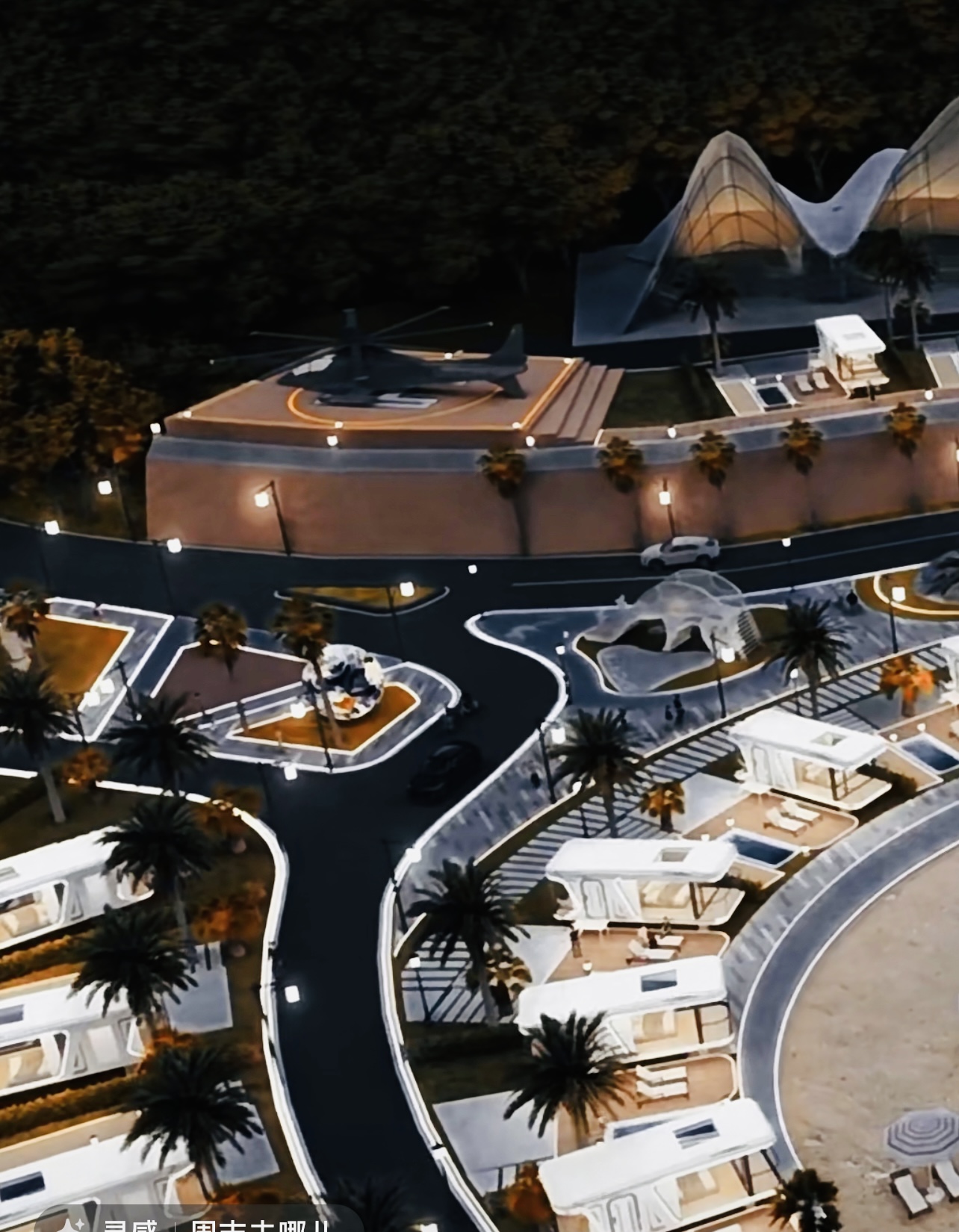 Contact us
    902 330 6611 
     www.flourishdevelopmentgroup.com
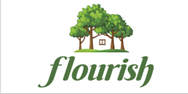 Thank   you !